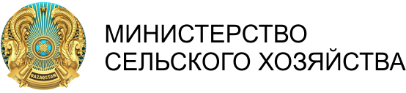 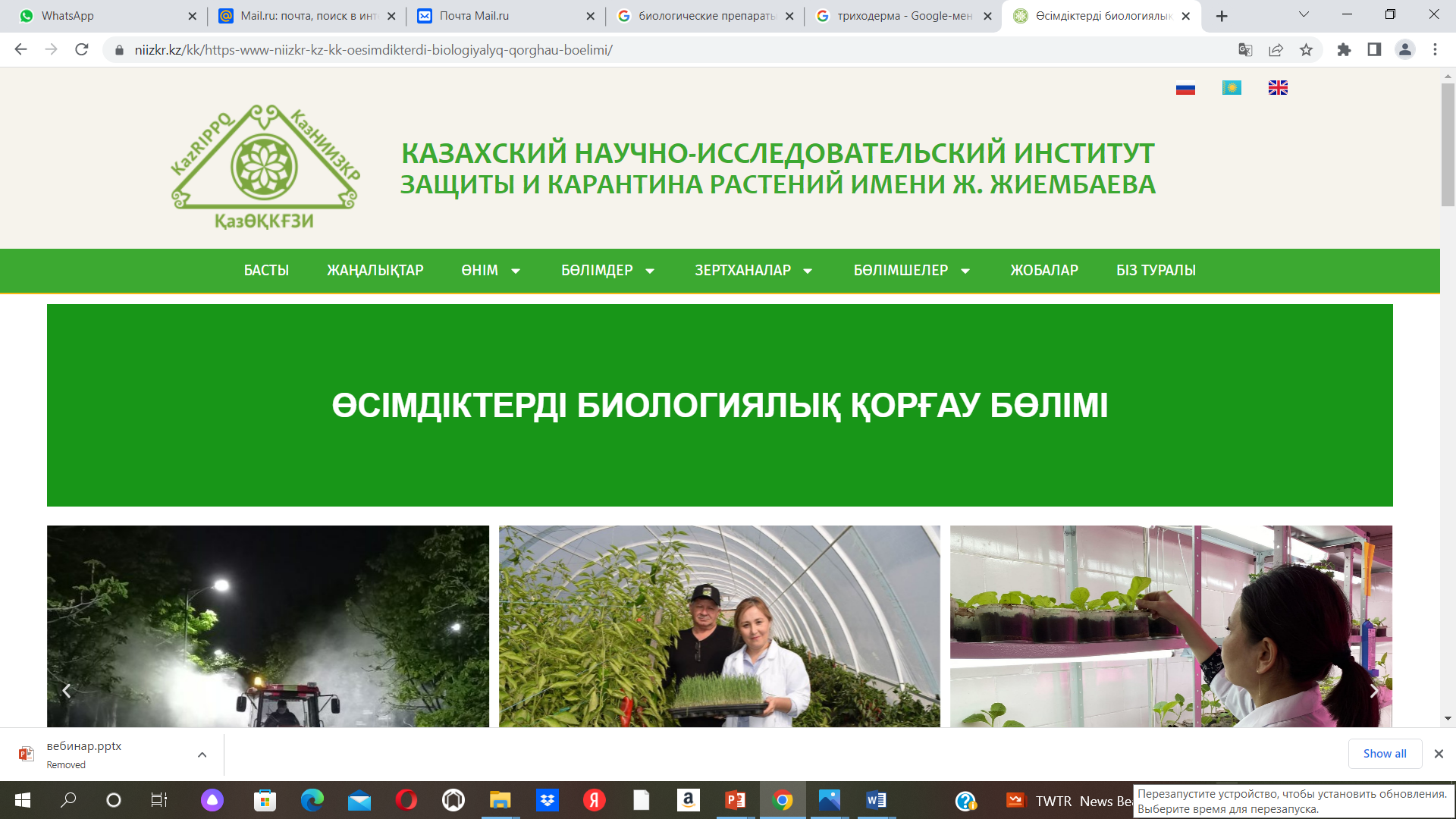 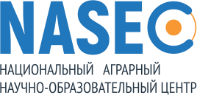 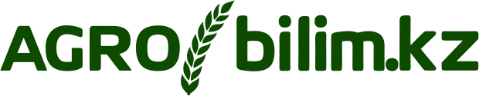 ТОО «Казахский научно-исследовательский иснтитут защиты карантина растений 
им. Ж. Жиембаева»
СЕМИНАР
ВРЕДНЫЕ ОРГАНИЗМЫ  ОВОЩНЫХ КУЛЬТУР И МЕРЫ БОРЬБЫ
МЕСТО ПРОВЕДЕНИЯ: АБЦ «ФЕРМЕРЫ ЧИЛИКА»
          ДАТА: 10.10.2023 г.
Председатель Правления 
ТОО «КазНИИЗиКР им.Ж.Жиембаева», к.б.н.
Б.А. Дуйсембеков
Лектор, к.б.н., зав. Отделом биологической защиты растений
Н.С. Мухамадиев
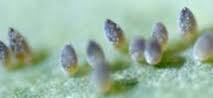 Яйцекладка белокрылки
Вредители овощных культур
ТЕПЛИЧНАЯ БЕЛОКРЫЛКА (Trialeurodes vaporariorum Westw.)
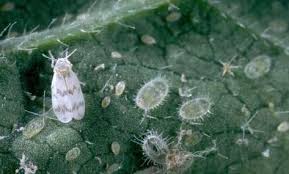 Вредоносная стадия – личинка и имаго.
Тепличная белокрылка является наиболее распространенным вредителем пасленовых культур в открытом и защищенном грунте. Вредят и личинки и взрослые особи, высасывая сок из растений, что вызывает пожелтение листьев. На сладких выделениях личинок поселяются сажистые грибы, которые закупоривают устьица и снижают ассимиляционную поверхность листьев.
Нимфа и имаго белокрылки
ХЛОПКОВАЯ СОВКА  (Helicoverpa armicera Hubner)
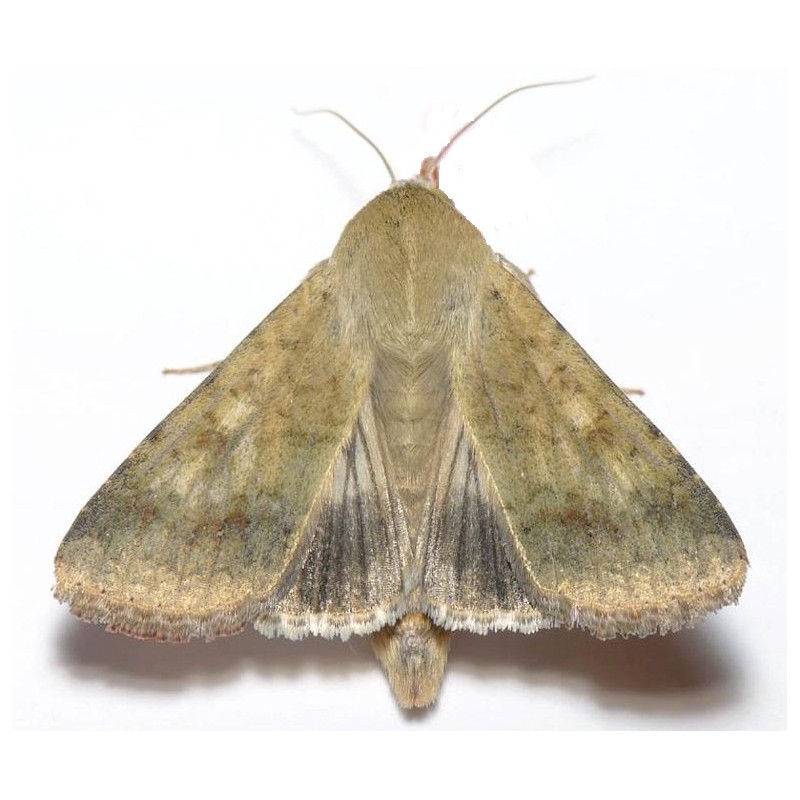 Количество поколений – 3-4  поколения в год.
Вредоносная стадия – гусеница.
Бабочка в размахе крыльев достигает 30-40 мм, передние криля серовато-желтые с примесью красноватых, розовых или зеленоватых оттенок. Зимуют куколки хлопковой совки в почве на глубине 4-8 см; куколки весной превращаются в бабочек, которые в южных районах вылетают в первой декаде мая, когда средняя температура почвы на глубине 10 см достигает 16-17 ºC.
Бабочка хлопковой совки
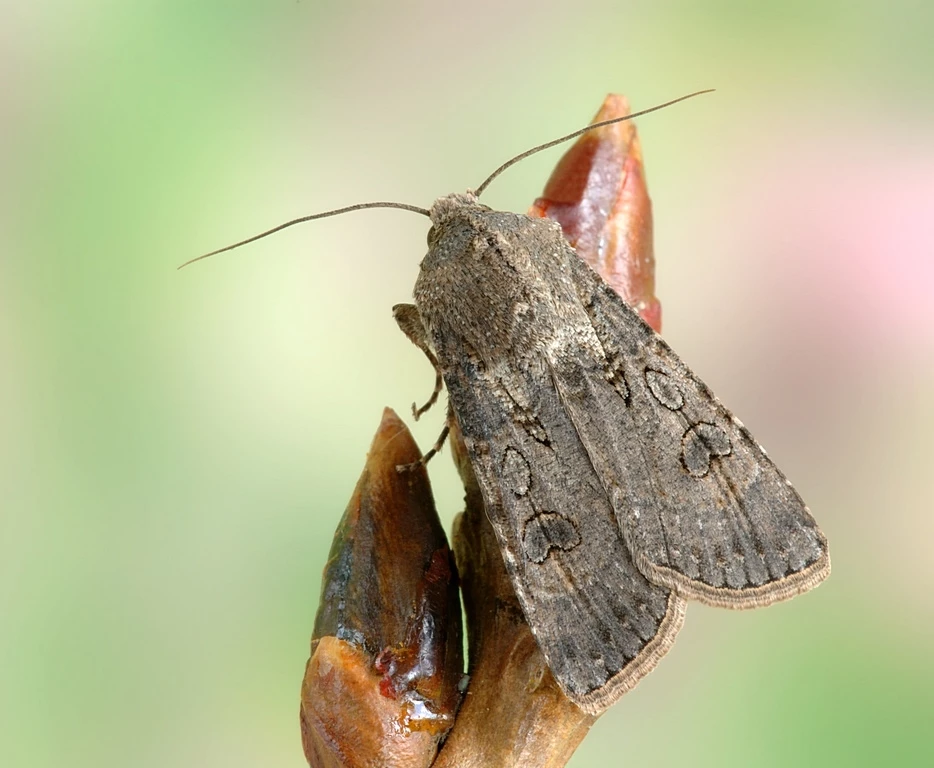 ПОДГРЫЗАЮЩИЕ СОВКИ
Причиняют ущерб различным культурам, в том числе и овощным, главным образом, капусте, свекле, томатам, луку. Всходы и молодые растения совки подгрызают у самой поверхности почвы, листья и стебли съедают, в корнеплодах выедают большие неправильной формы полости. Вредят Гусеницы голые, темно-зеленые, серые или коричневые с продольными светлыми полосами и пятнами. Молодые гусеницы живут на растениях, взрослые прячутся в верхних слоях почвы и питаются корнеплодами или корнями, ночью
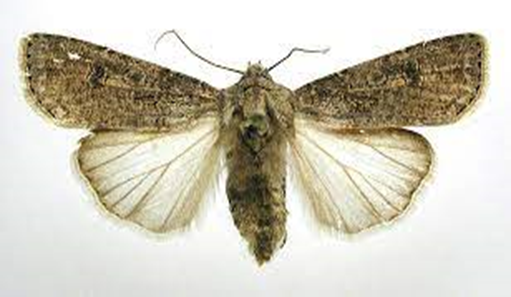 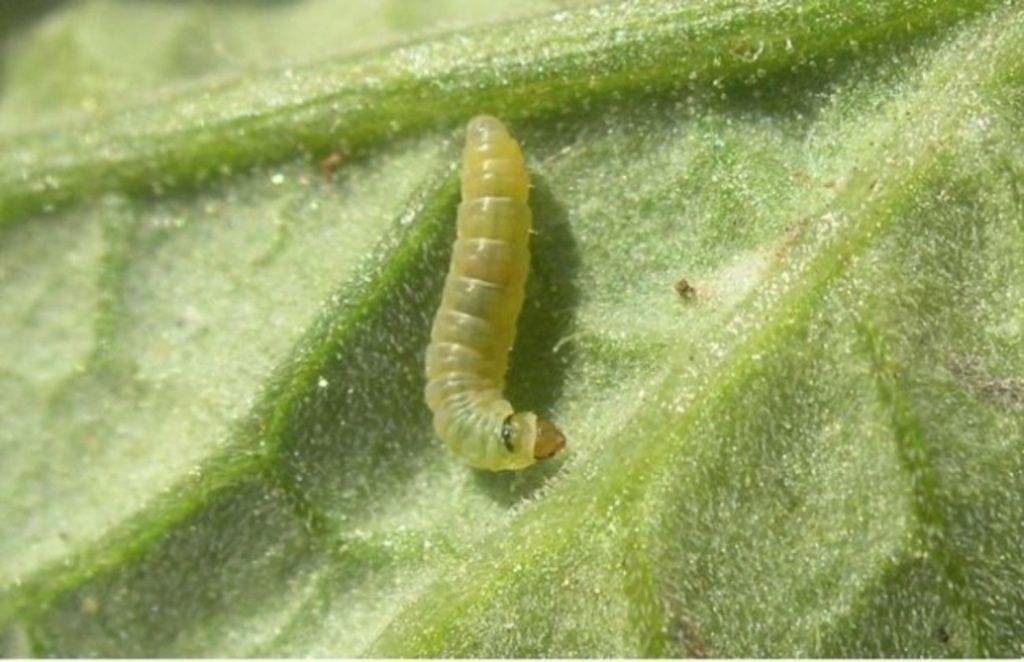 ЮЖНОАМЕРИКАНСКАЯ ТОМАТНАЯ МОЛЬ 
Tuta absoluta (Meyrick)
Количество поколений –  в условиях юго-востока Казахстана дает 4-5  поколения в год.
Вредоносная стадия – гусеница.
Tuta absoluta — типичный представитель отряда чешуекрылых (Lepidoptera) семейства выемчатокрылые моли (Gelechiidae). Имаго внешне мало чем отличается от других типичных представителей отряда. Бабочка имеет крылья серо-коричневого цвета 0,8-1,5 см в размахе. Характерным является половое отличие: самцы имеют более темную окраску крыльев, чем особи женского пола. Как многие вредители отряда чешуекрылых, бабочки активны в сумерках и в ночное время.
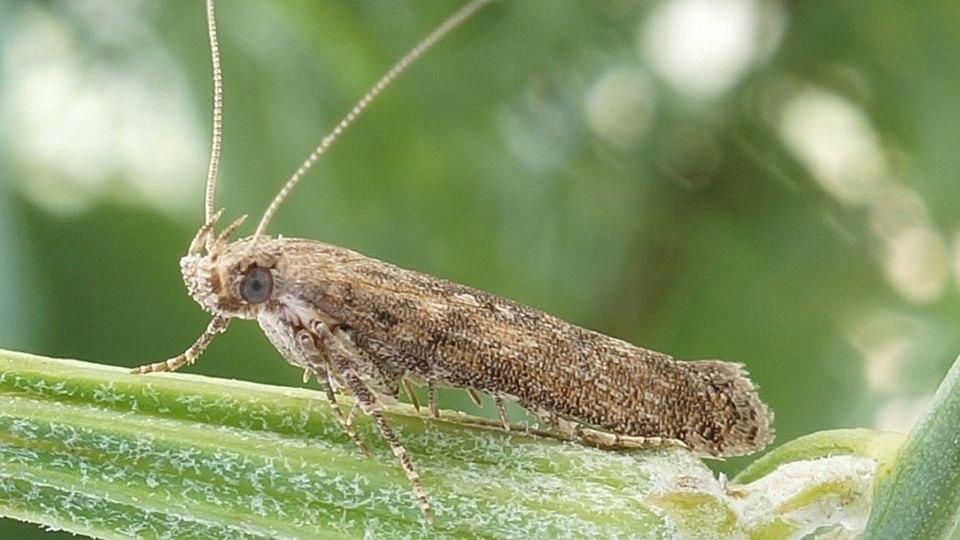 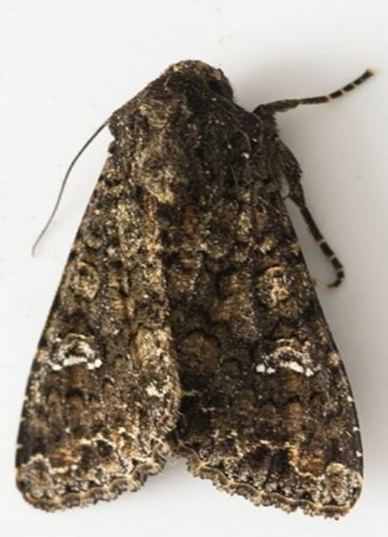 КАПУСТНАЯ СОВКА (Mamestra brassicae L.)
Количество поколений -  2.
Вредоносная стадия – гусеница.
Экономический порог вредоносности:  в фазе развития капусты мутовка листьев 3-5 гусениц на растение при заселении 10% растений.
Бабочка капустной совки в размахе крыльев около 50 мм. Окраска её коричневато-серая, на передних крыльях темные поперечные полосы и по два пятна у переднего края. Вдоль наружного края передних крыльев проходит светлая волнистая линия. Яйца полушаровидной формы, поверхность их с радиальными рёбрышками.
Только-что отложенные яйца беловатые, позже приобретают синевато-серую окраску. Яйца откладываются обычно на нижнюю сторону листьев капусты группами по 60-40 штук, а иногда и больше. Капустная совка
Бабочка капустной совки
КАПУСТНАЯ БЕЛЯНКА (Pieris brassicae L.)
Количество поколений - 3 - 4.
Вредоносная стадия -  гусеница.
Экономический порог вредоносности: в фазе развития капусты мутовка листьев - 3-5 гусениц на растение при заселении 10% растений.
Бабочки капустной белянки довольно крупные; самцы до 55 мм, а самки до 60 мм в размахе крыльев. Крылья у них белые; передние крылья с черными уголками, задние с черным мазком на переднем крае. У самки, кроме того, на передних крыльях расположены два черных округлых пятна. Бабочки вылетают весной, в мае, летают днем, питаясь нектаром цветков различных растений, причем
Самец капустной белянки
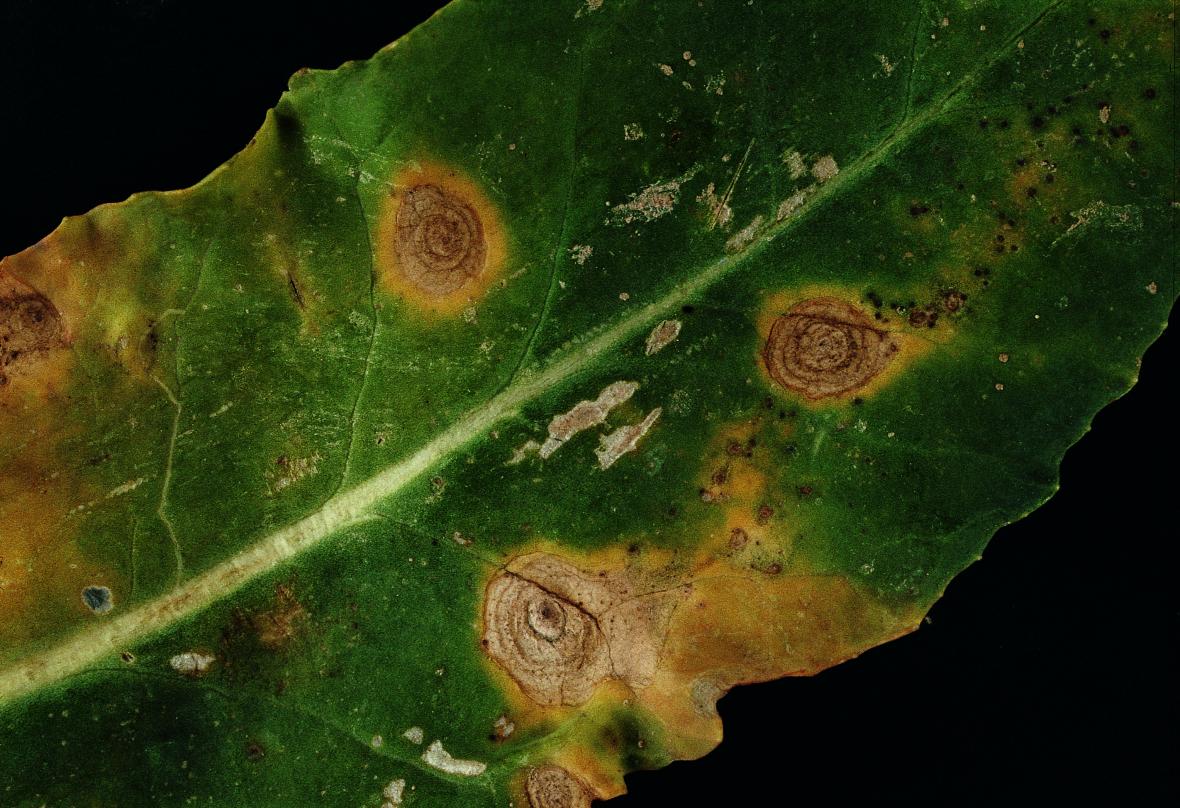 Болезни овощных культур
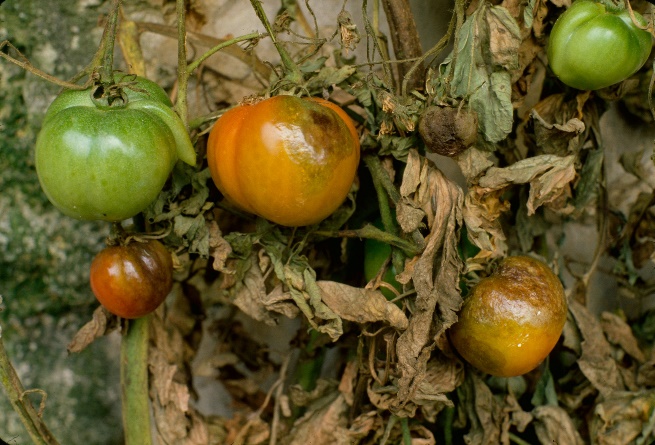 Фитофтороз томата (Возбудитель – Phytophthora infestans)
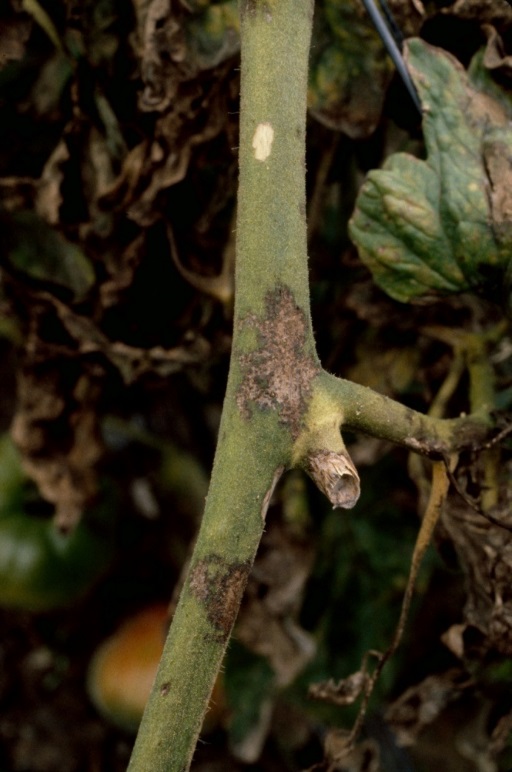 Симптомы на листьях и стеблях проявляются от быстрого роста вегетативной массы до сбора урожая;
 На листьях -   бурые расплывчатые пятна. Во влажную погоду на пятнах с нижней стороны листа формируется серовато-белый налет спороношения;
 На стеблях – темно –бурые пятна неправильной формы, часто сливающиеся.
Симптомы проявляются в период созревания плодов;
 На плодах – крупные бурые некрозы, различной формы с более светлой каймой;
 Период заражения – во время плодообразования и роста плодов (зреющие плоды устойчивы к заболеванию).
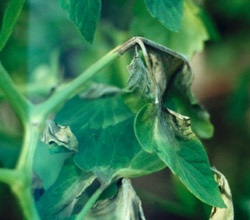 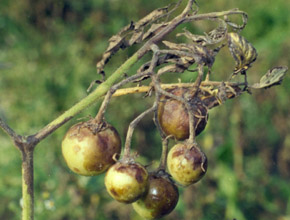 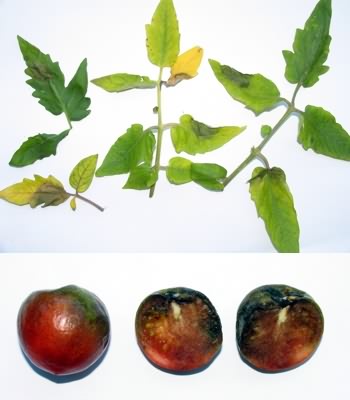 Фитофтороз томата(Возбудитель – Phytophthora infestans)
Поражаются листья, стебли и плоды.
И1– мицелий (грибница) в семенах, ооспоры в растительных остатках, в почве
И2 – зооспоры, зооспорангии (конидии).
Период заражения – от стадии рассады до уборки.
Условия благоприятные для заражения - высокая влажность, ветер, средняя температура воздуха.
Фитофтороз томата (Возбудитель – Phytophthora infestans)
ФИТОФТОРОЗ ТОМАТА– ПЕРИОДЫ ЗАРАЖЕНИЯ и  ОПТИМАЛЬНЫЕ СРОКИ ЗАЩИТНЫХ МЕРОПРИЯТИЙ
З А Р А Ж Е Н И Е
Фитоспорин
 4 л/га
Бактофит 3 л/га
Обязательная обработка семян
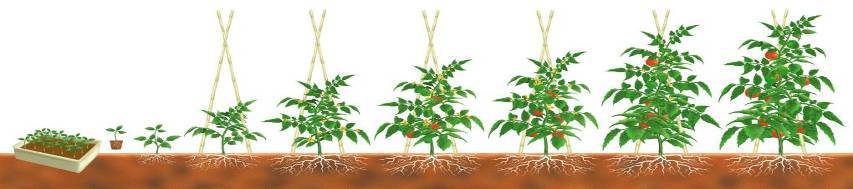 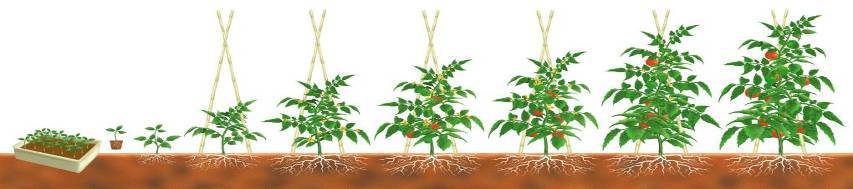 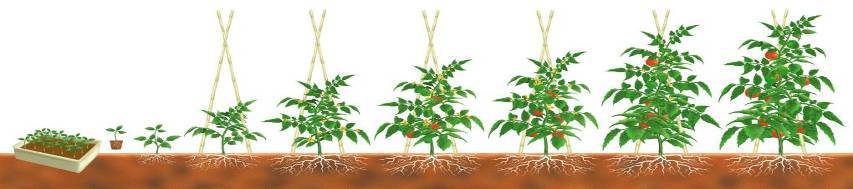 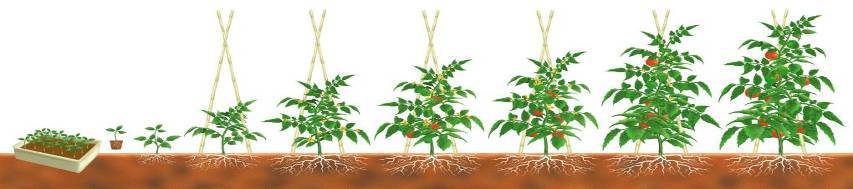 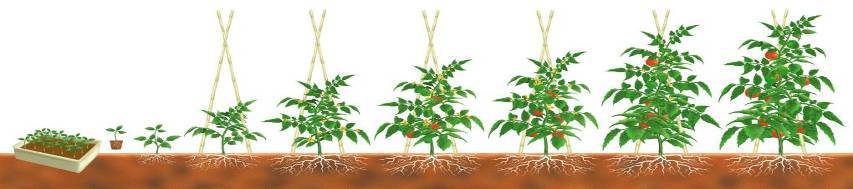 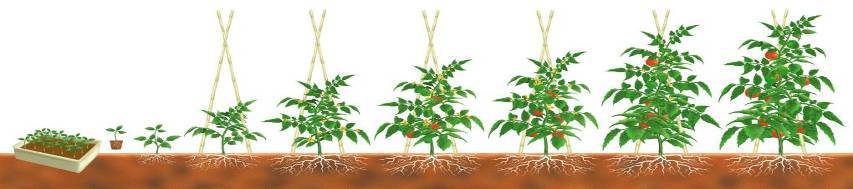 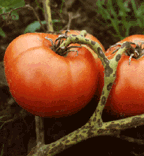 Альтернариоз томата (Возбудители – Alternaria solani, A.alternata, A.alternata f. lycopersici)
Симптомы на листьях проявляются в начале плодообразования.                      
 На плодах – в период хранения и транспортировки.
На листьях – бурые концентрические пятна неправильной формы различного размера, на стеблях – бурые пятна в виде штрихов. На плодах – бурые концентрические пятна, часто растрескивающиеся, с бурым налетом.
И1– конидии, мицелий в растительных 
остатках; 
И2 – конидии.
Период заражения – вторая                                                           половина вегетации.
Условия благоприятные для заражения -                                          ветер, высокая влажность, осадки, стресс
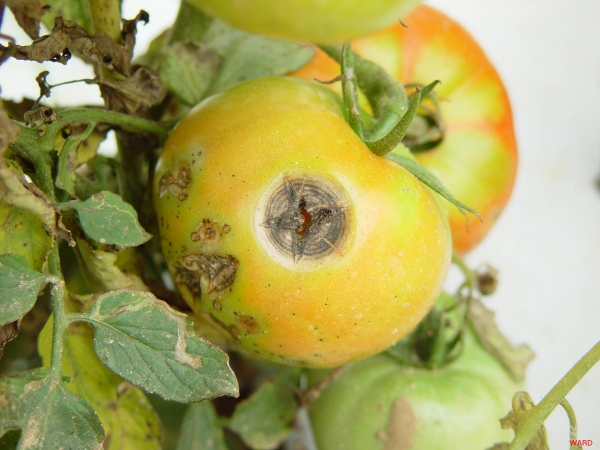 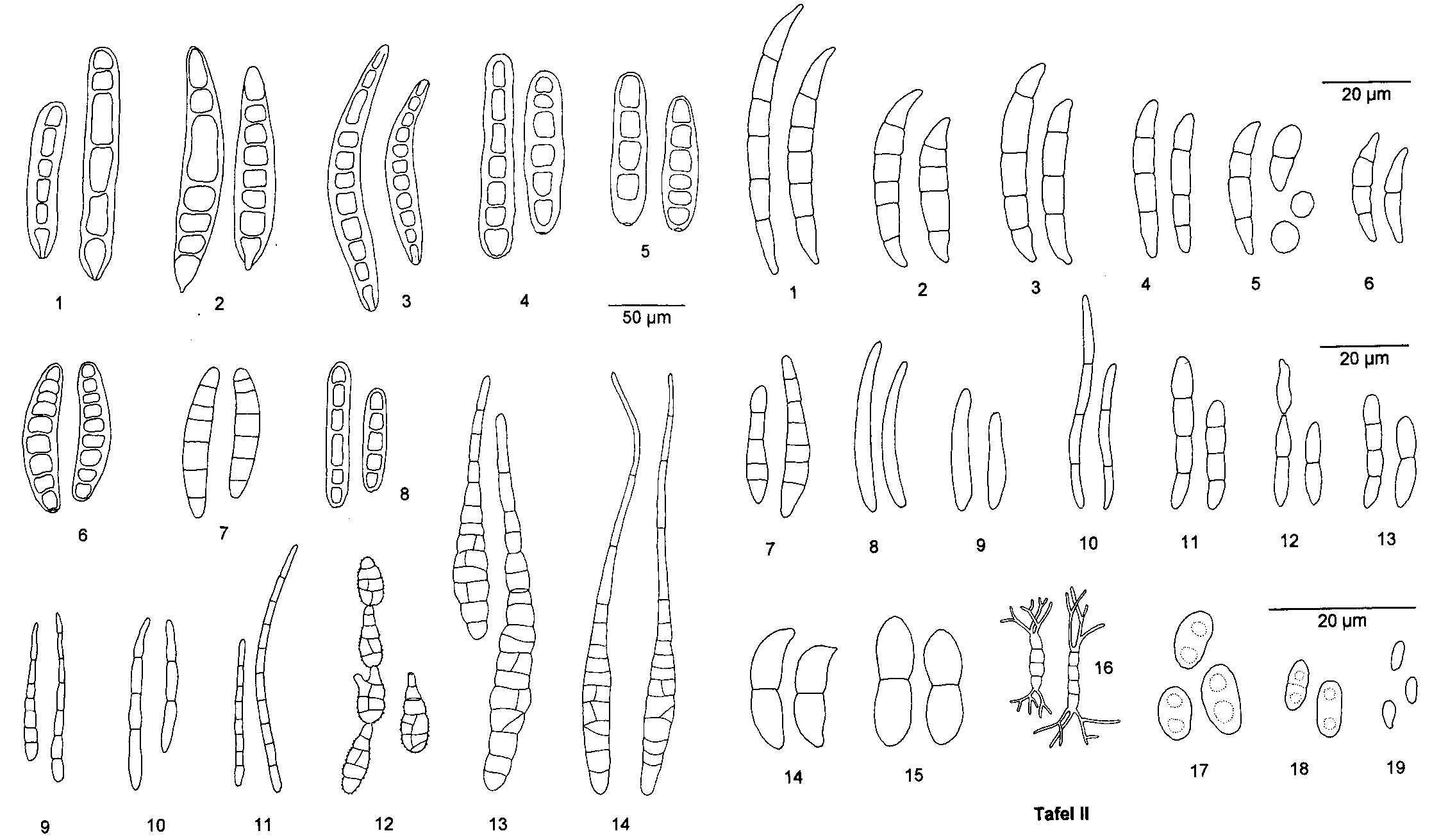 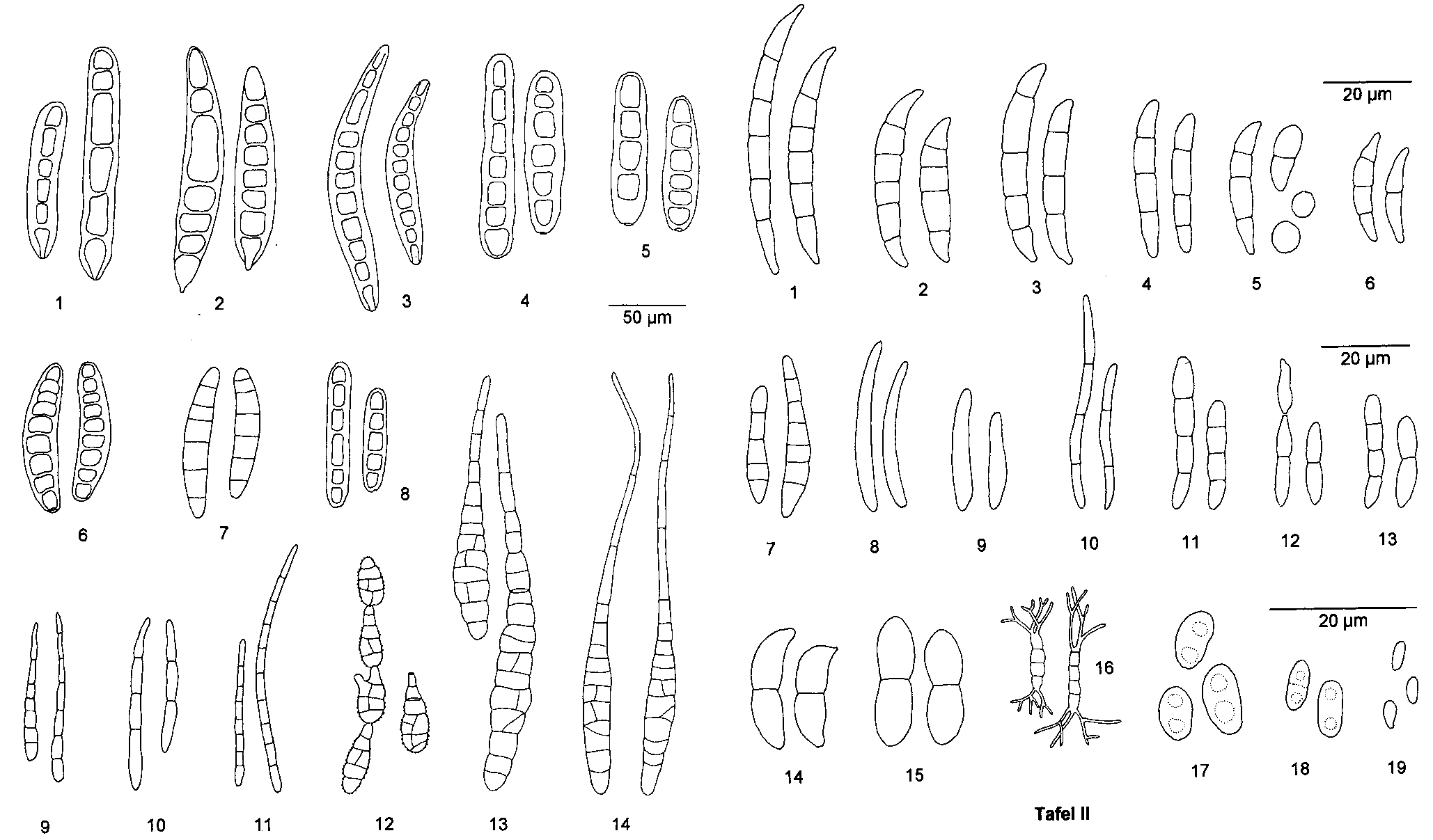 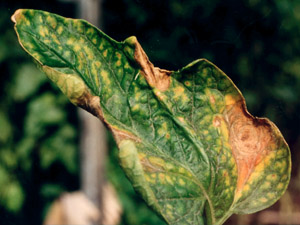 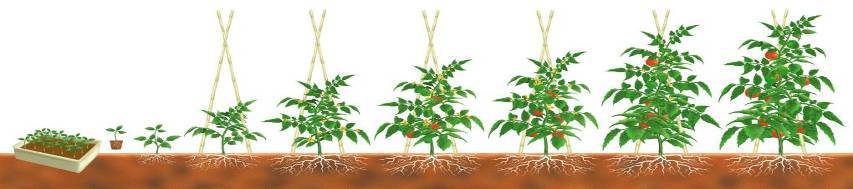 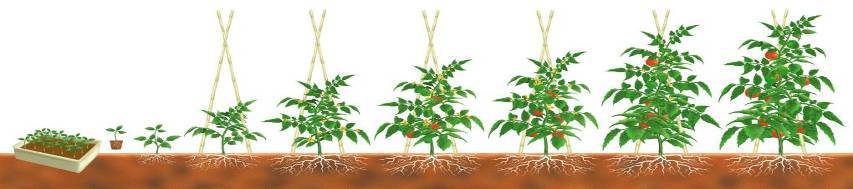 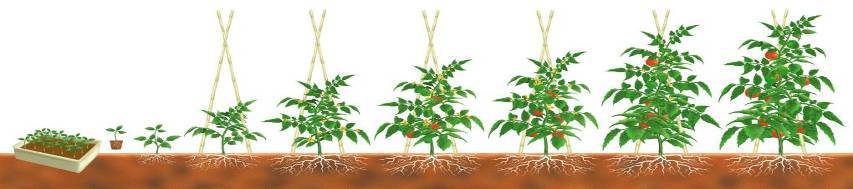 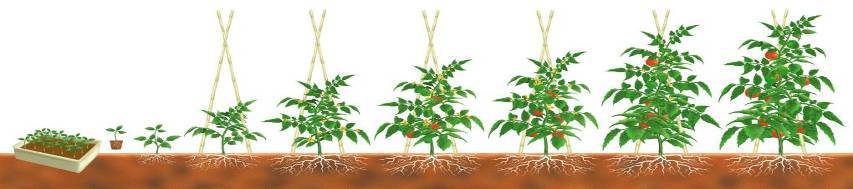 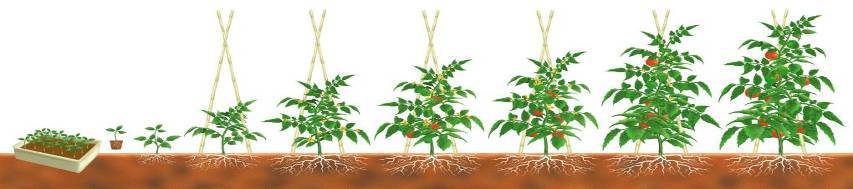 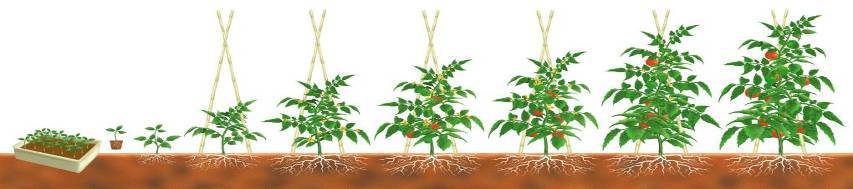 Высадка рассады в
поле/телицу
Рассада
Цветение
Альтернариоз томата (Возбудители – Alternaria solani, A.alternata, A.alternata f. lycopersici)
АЛЬТЕРНАРИОЗ ТОМАТА– ПЕРИОДЫ ЗАРАЖЕНИЯ и  ОПТИМАЛЬНЫЕ СРОКИ ЗАЩИТНЫХ МЕРОПРИЯТИЙ
ЗАРАЖЕНИЕ - РАЗВИТИЕ
Бактофит 3,0 л/га
Фитоспорин 3,0 л/га
Плодоношение
Вредоносность: в результате сильного поражения листовой пластинки снижается эффективность фотосинтеза и урожайность культуры
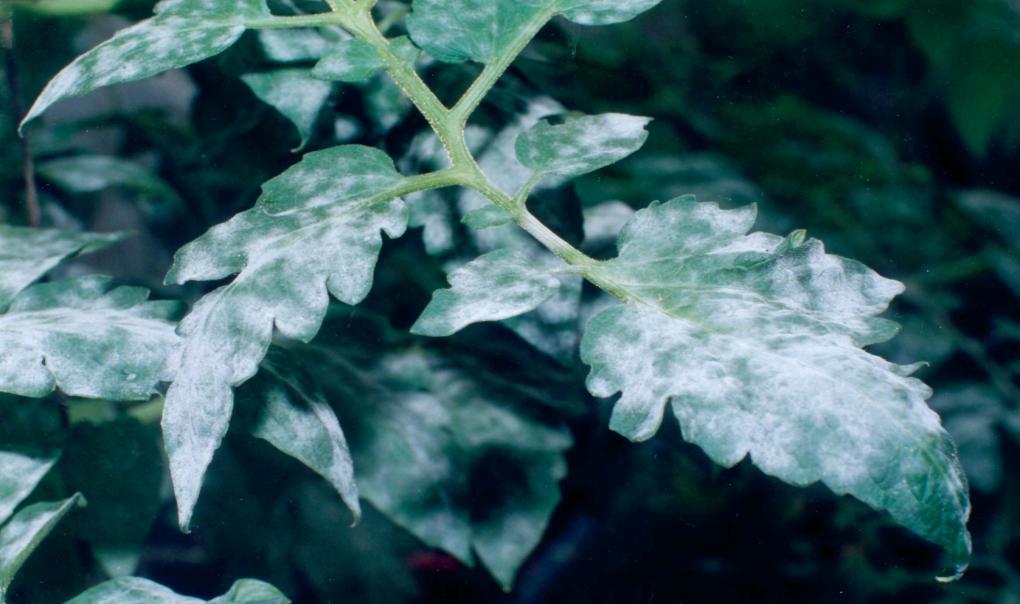 Мучнистая роса (Возбудители – Oidium erysiphoides, Oidiopsis taurica, Erysiphe oronthi)
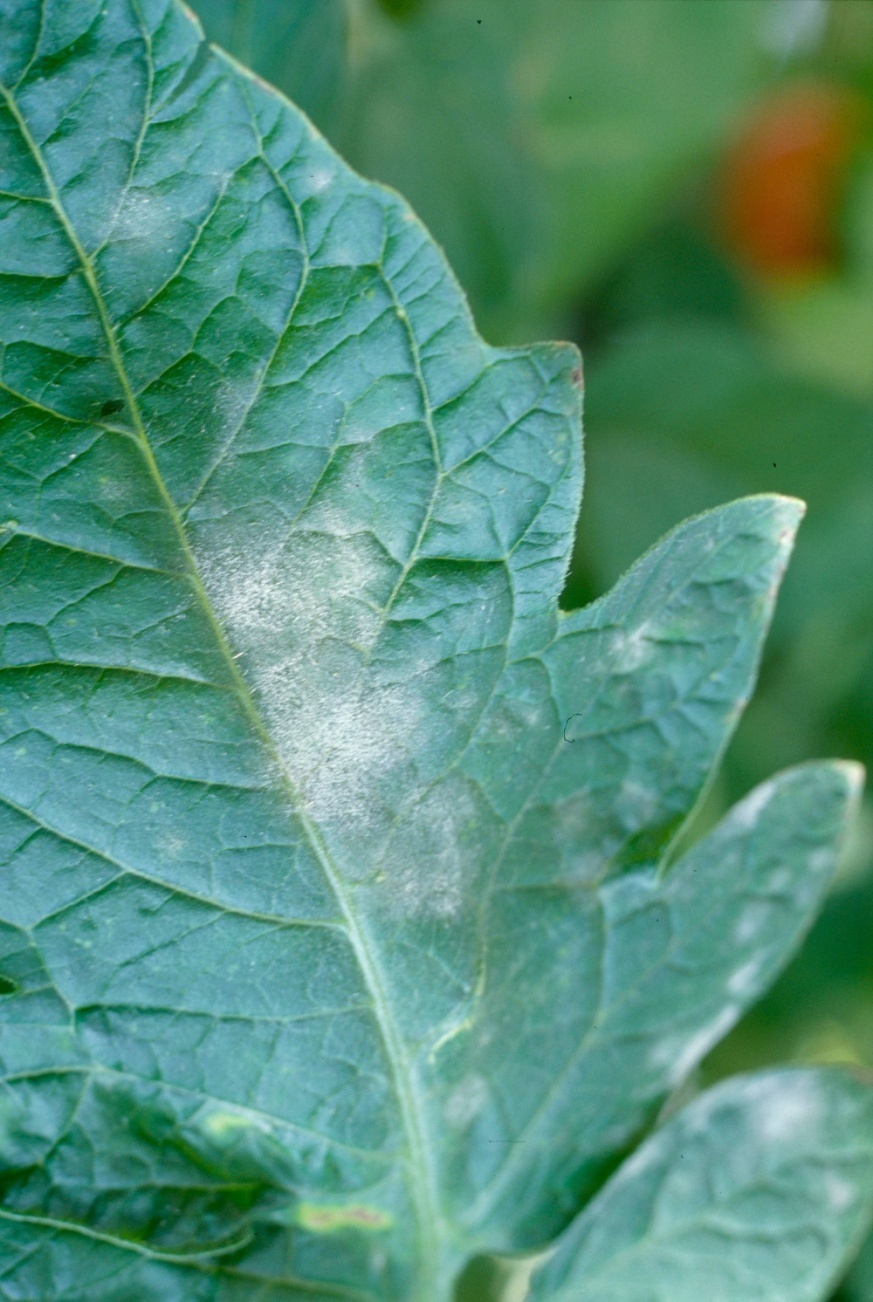 Мучнистая роса (Возбудители – Oidium erysiphoides, Oidiopsis taurica, Erysiphe oronthi)
На листьях – белый мучнистый налет в виде колоний округлой формы, сливающиеся по мере развития заболевания.
И1– клейстотеции, мицелий в растительных остатках; мицелий в сорных растениях (в теплице).
И2 – конидии.
Период заражения – апрель-май (в условиях закрытого грунта).
Условия благоприятные для заражения – низкая влажность воздуха, высокая температура.
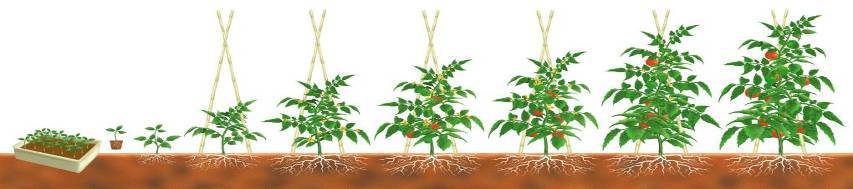 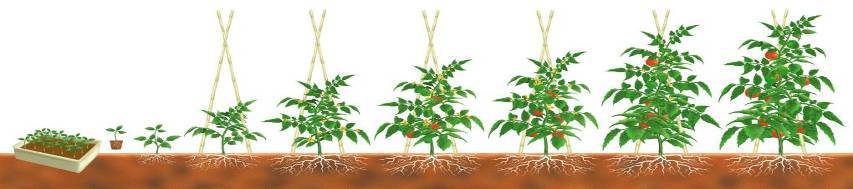 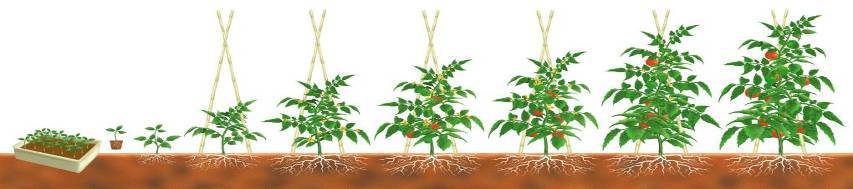 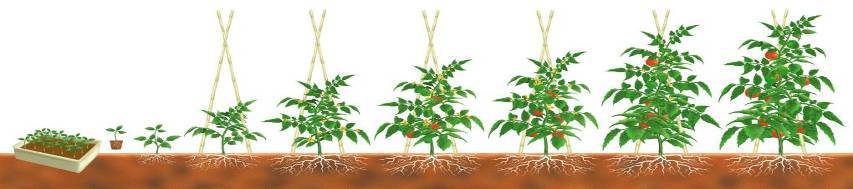 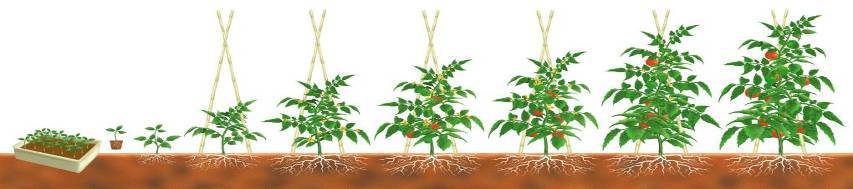 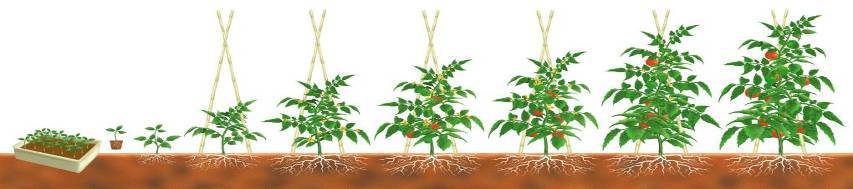 Высадка рассады в
поле/телицу
Рассада
Цветение
Мучнистая роса (Возбудители – Oidium erysiphoides, Oidiopsis taurica, Erysiphe oronthi)
МУЧНИСТАЯ РОСА ТОМАТА– ПЕРИОДЫ ЗАРАЖЕНИЯ и  ОПТИМАЛЬНЫЕ СРОКИ ЗАЩИТНЫХ МЕРОПРИЯТИЙ
ТИОВИТ® ДЖЕТ
3,0 кг/га
Бактофит (1-2 обработки)
Фитоспорин (1-3 обработки)
Плодоношение
Кладоспориоз, или бурая (оливковая) пятнистость. Возб.: Cladosporium fulvum
На верхней стороне листа – округлые желтовато-коричневые пятна;

 С нижней стороны листа – светло-серый, позже буровато-коричневый бархатистый налет;

Листья постепенно скручиваются и засыхают.
нижняя сторона
верхняя сторона
Кладоспориоз, или бурая (оливковая) пятнистость. Возб.: Cladosporium fulvum
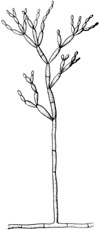 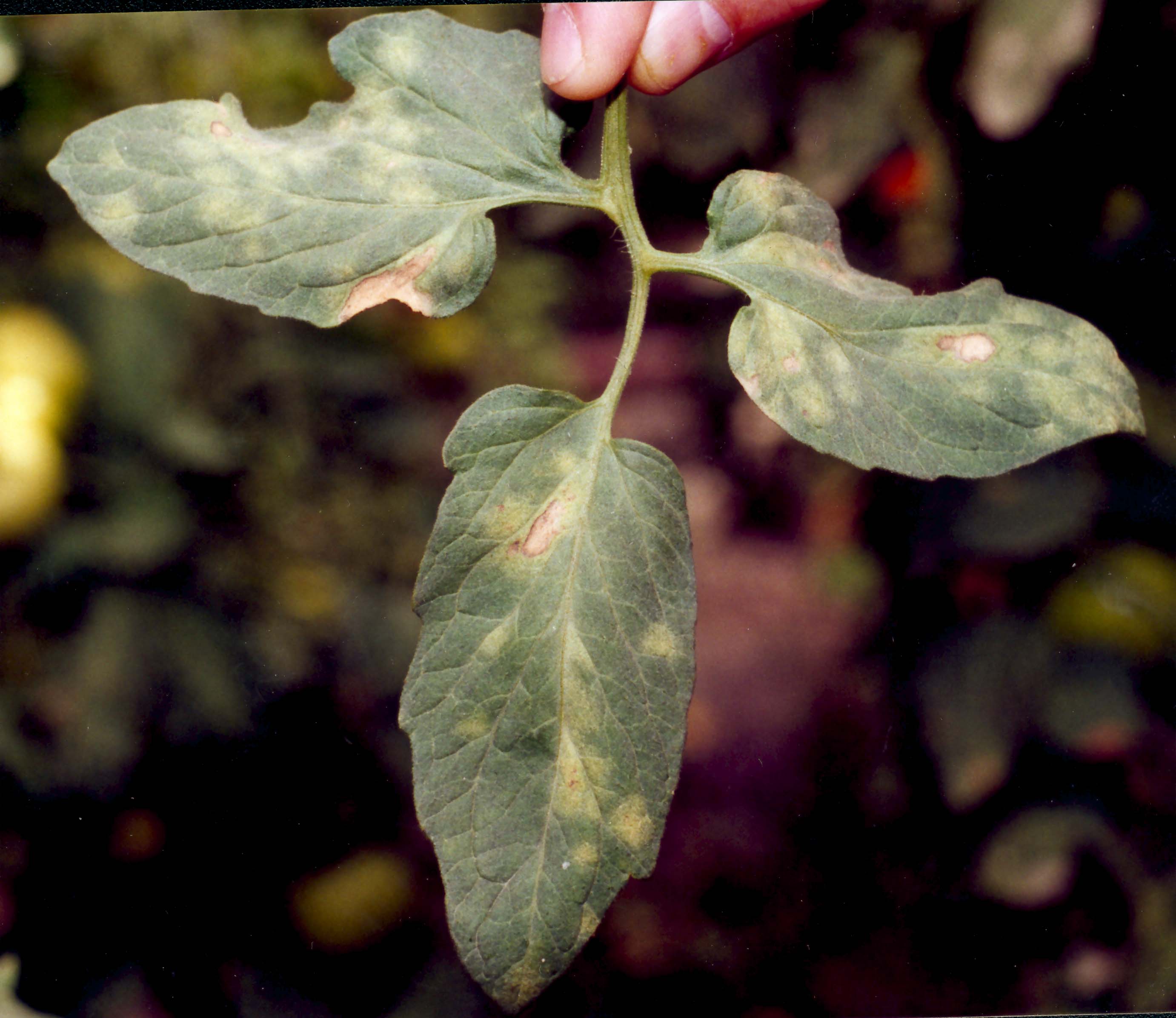 ВРЕДОНОСНОСТЬ:           
    в результате сильного поражения листовой пластинки снижается эффективность фотосинтеза и урожайность культуры
И1– конидии, в растительных, почве; 
И2 – конидии.
Период заражения –                                                                                вторая половина вегетации.
Условия благоприятные для заражения –                                                высокая относительная влажность воздуха                                          (более 80%), температура  22-25°С.
СТЕБЛИ, ПОБЕГИ
Серая гниль томата (Возбудитель Botrуtis cinerea, Pers.)
ПЛОДЫ
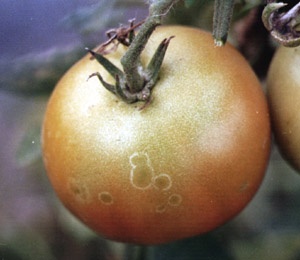 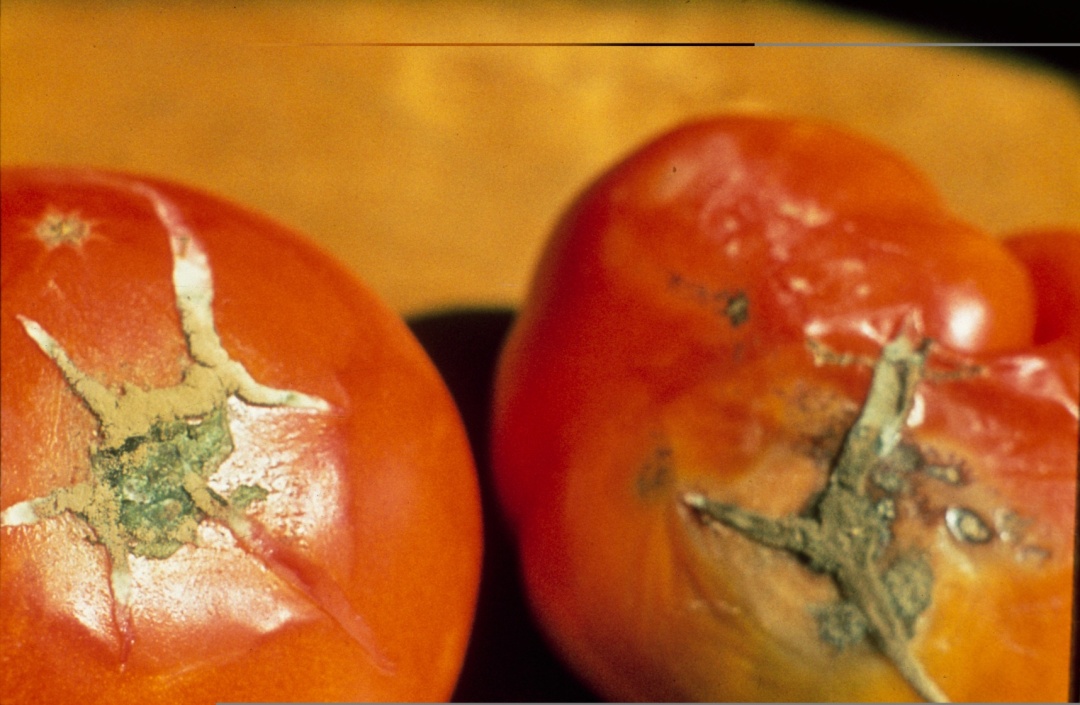 БЛЕДНЫЕ ВОЛЯНИСТЫЕ ПЯТНА
СЕРЫЙ ПЛОТНЫЙ НАЛЕТ
СЕРОВАТО-КОРИЧНЕВЫЕ ПЯТНА, 
СЕРЫЙ НАЛЕТ
Серая гниль томата (Возбудитель Botritis cinerea, Pers.)
Период развития: плодоношение

Условия, благоприятные для развития:
 пасынкование
 обильное увлажнение после пасынкования
 сбор плодов и др. травмы (например, при уходе за растениями)
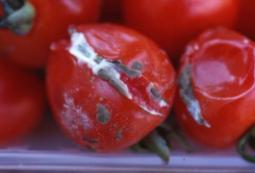 Серая гниль томата и огурца (Возбудитель Botritis cinerea, Pers.)
Удаление 2-3 самых нижних листьев растения

Исключение полива после пасынкования и ухода за растениями

Обработки биофунгицидами после цветения и образования плодов
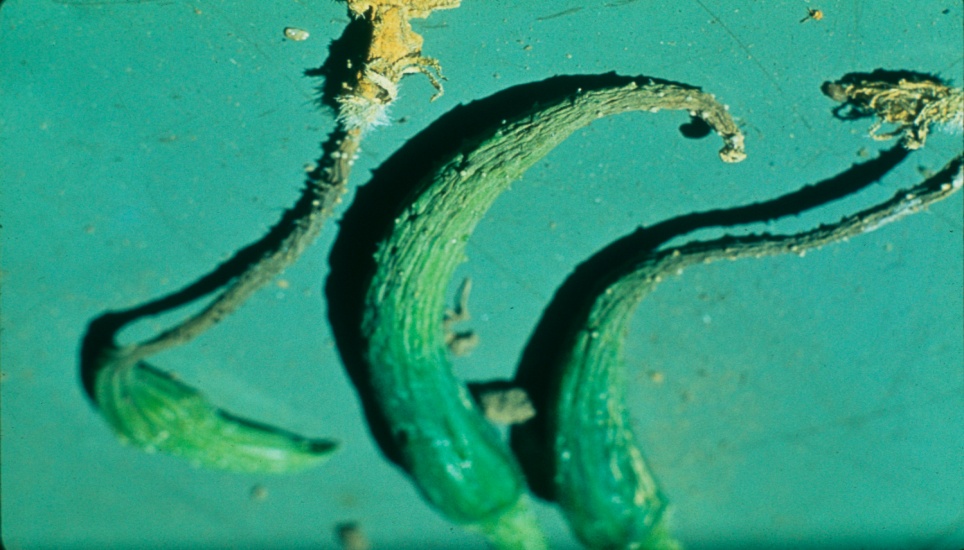 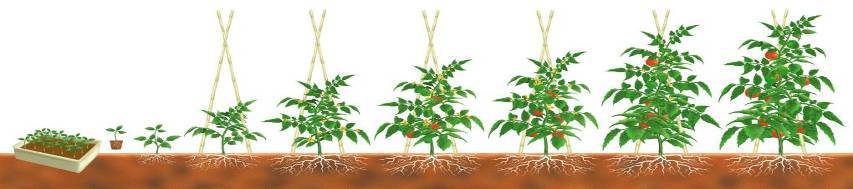 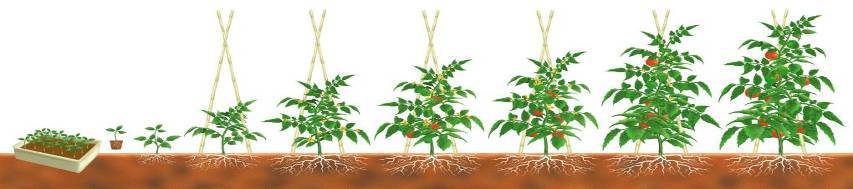 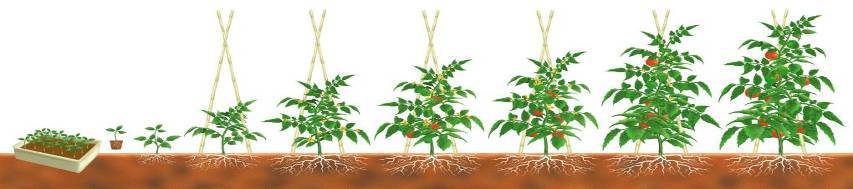 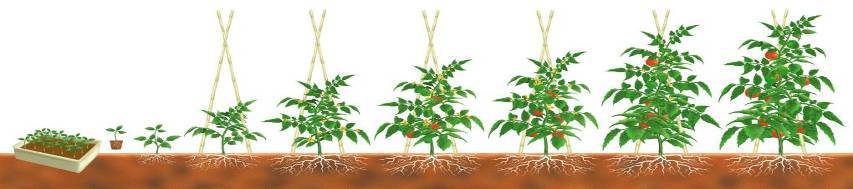 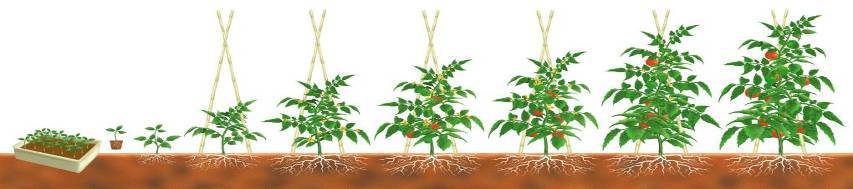 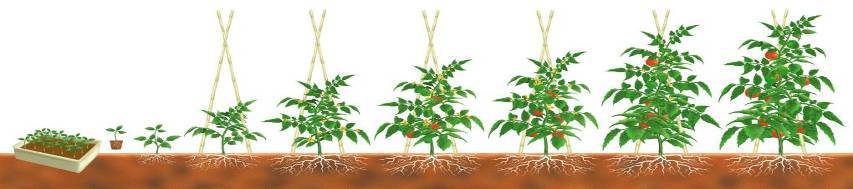 Высадка рассады в
поле/телицу
Рассада
Цветение
Серая гниль томата (Возбудитель Botrуtis cinerea, Pers.)
СЕРАЯ ГНИЛЬ ТОМАТА И ОГУРЦА
ПЕРИОДЫ ОБРАБОТОК
Предпосевная обработка семян
Плодоношение
* - НАХОДИТСЯ В СТАДИИ РЕГИСТРАЦИИ
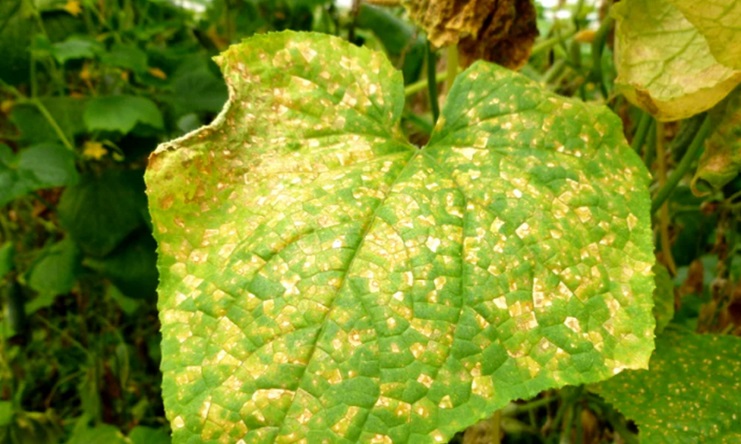 Ложная мучнистая роса, или Пероноспороз огурца (Возбудитель - Pseudoperonospora cubensis)
И1– мицелий (грибница) в семенах; ооспоры в растительных остатках, почве.                   
И2 – зооспоры, зооспорангии (конидии).
Период заражения – от всходов до уборки
Условия благоприятные для заражения – дождь, роса, умеренная температура воздуха.
На верхней стороне листа мелкие желтоватые очерченные пятна. На поверхности пятен с нижней стороны листа образуется серовато-фиолетовый налет спороношения. Позднее пятна сливаются, листья закручиваются.
Развитие заболевания начинается с нижних листьев.
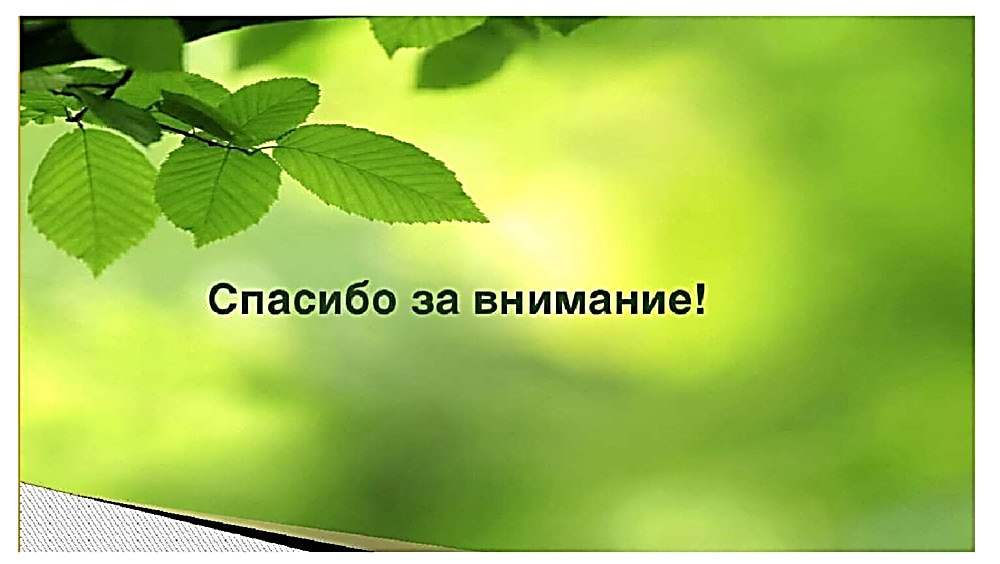